Biologische Landwirtschaft in Europa 2017 - Grafiken
Helga Willer und Julia LernoudForschungsinstitut für biologischen Landbau FiBL, Frick, Schweiz
Branchenpressekonferenz zur BIOFACH
Messezentrum Nürnberg, 13. Februar 2019
EUROPA: BIOLANDWIRTSCHAFTSFLÄCHE 2017
Europa14,6 Millionen ha
Spanien 2,1Millionen ha
2,9 % der Landwirt- schaftsfläche ist Bio(EU 7,2%)
+75 % Zuwachs 2008-2017
In vier Ländern befindet sich mehr als die Hälfteder europäischen Biofläche.
Das Land mit der grössten Biofläche ist Spanien, gefolgt von Italien und Frankreich.
In 10 Ländern sind mindestens 10 % der Landwirtschaftsfläche Bio.
2017 nahm die Biofläche um 1 Million Hektar zu.
Spanien
Liechtenstein
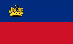 Oesterreich
Italien
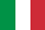 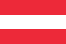 Estland
Frankreich
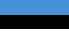 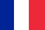 Schweden
Deutschland
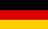 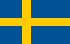 Russische Föderation
Italy
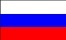 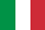 Bioanteil in %
Verteilung der Biolandwirtschafts-fläche 2017
Die fünf Länder mit der grössten Biofläche 2017
Die fünf Länder mit dem höchsten Bioflächenanteil 2017
Zunahme der Biofläche 1985–2017
Quelle: FiBL Erhebung 2019 www.organic-world.net
EUROPA: BIOEINZELHANDELSUMSÄTZE 2017
Europa37,3 Milliarden €
Deutschland10 Milliarden €
Schweiz 288 € Pro-Kopf- Ausgaben
Dänemark 13,3 % Biomarkt-anteil
Die Europäische Union (34,3 Milliarden €) ist der zweit-grösste Binnenmarkt nach den USA (40 Milliarden €) und China. Nach Kontinent ist Nordamerika führend  (43 Milliarden €).
Die europäischen Länder mit dem grössten Biomarkt sind Deutschland, Frankreich (7,9 Milliarden €), Italien (3,1 Milliarden €) und die Schweiz (2,4 Milliarden €).
Die Schweiz hat den grössten Pro-Kopf-Bioverbrauch weltweit. Es folgen Dänemark und Schweden.
Die höchsten Bioanteile am Gesamtmarkt weisen Dänemark, Schweden und die Schweiz auf.
Dänemark
Schweiz
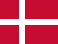 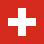 Deutschland
Schweden
Dänemark
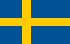 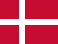 Frankreich
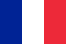 Schweiz
Schweden
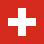 Italien
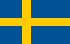 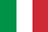 Österreich
Schweiz
Luxemburg
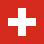 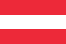 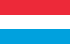 Schweden
Luxemburg
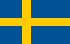 Österreich
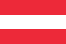 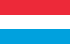 Die Länder mit dem höchsten Biomarktanteil in Europa  (und weltweit) 2017
Verteilung der Einzelhandelsumsätzenach Ländern 2017
Die europäischen  Länder mit demgrössten Biomarkt 2017
Die Länder mit dem höchsten Pro-Kopf-Bioverbrauch in Europa (und weltweit) 2017
Quelle: FiBL Erhebung 2019 www.organic-world.net
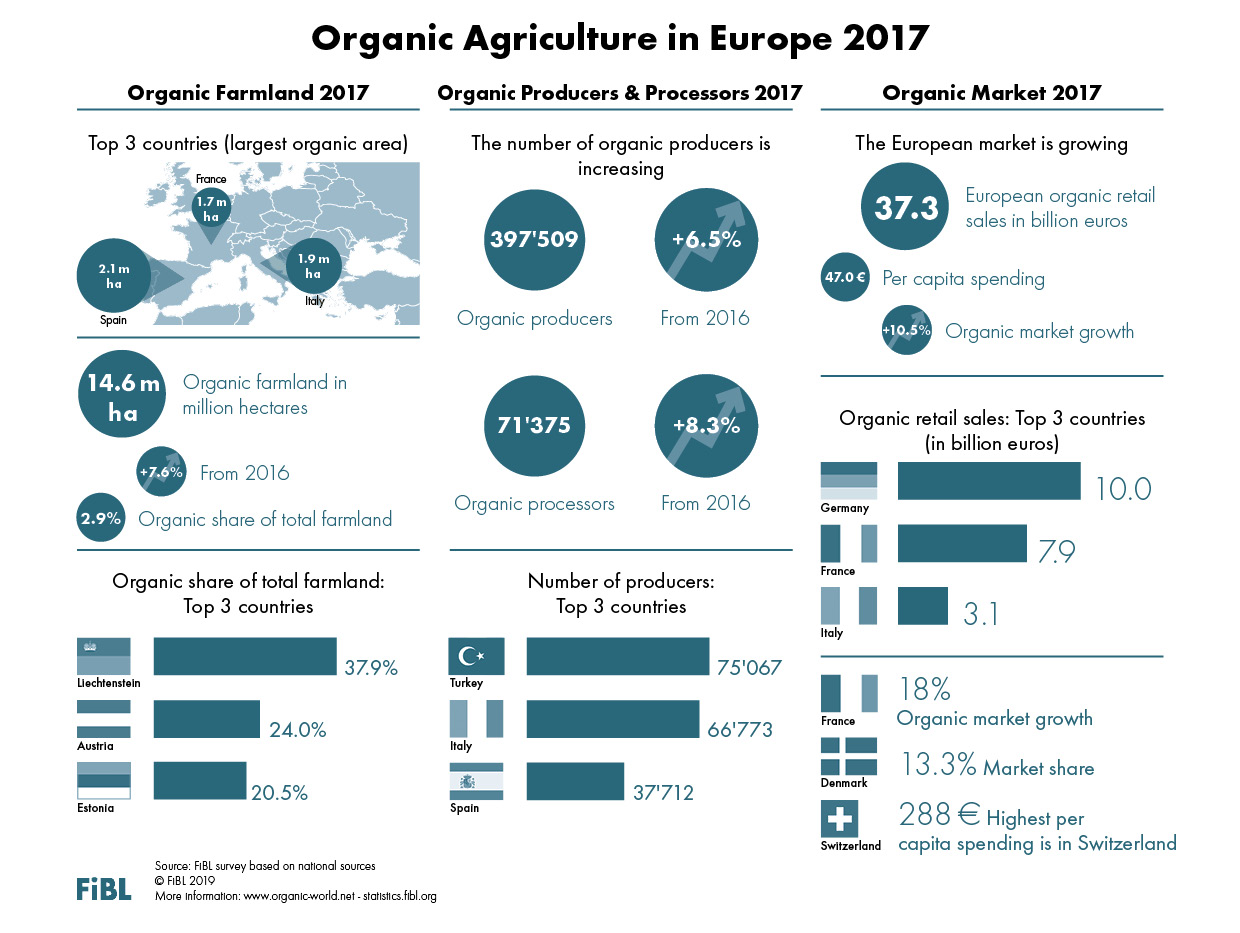 4
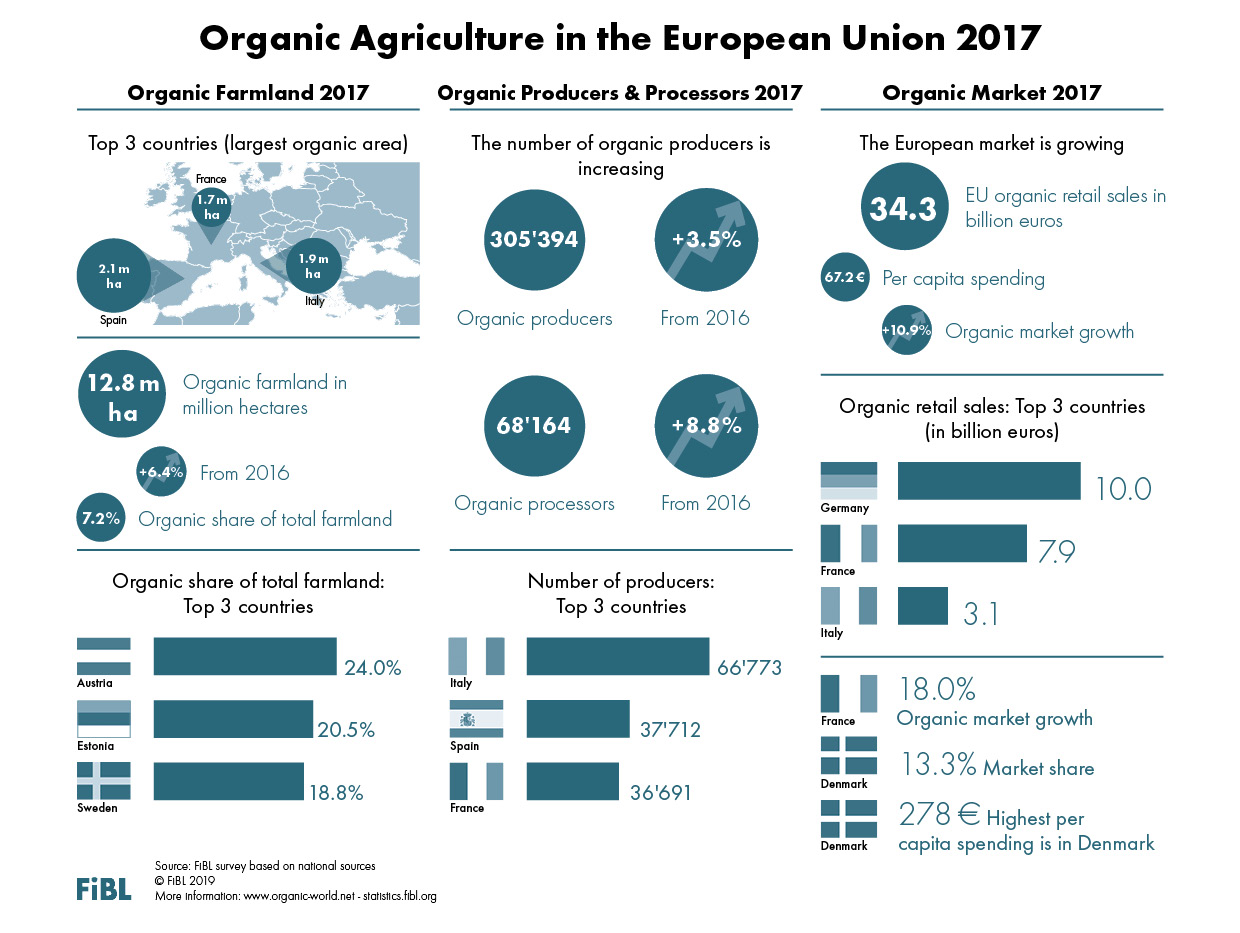 5
Unterstützung Datensammlung
Schweizer Staatssekretariat für Wirtschaft

International Trade Centre (ITC), Genf

Coop Fonds für Nachhaltigkeit


Nürnberg Messe/BIOFACH
IFOAM – Organics International
Über 200 Datenlieferanten weltweit
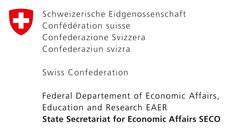 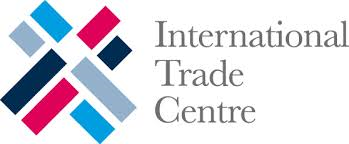 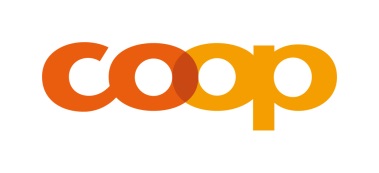 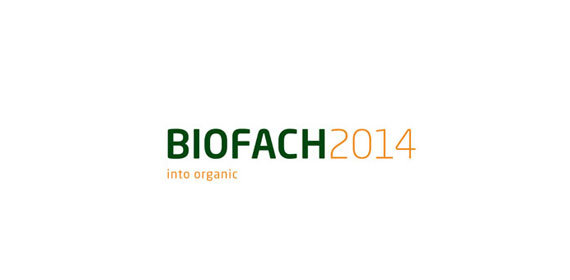 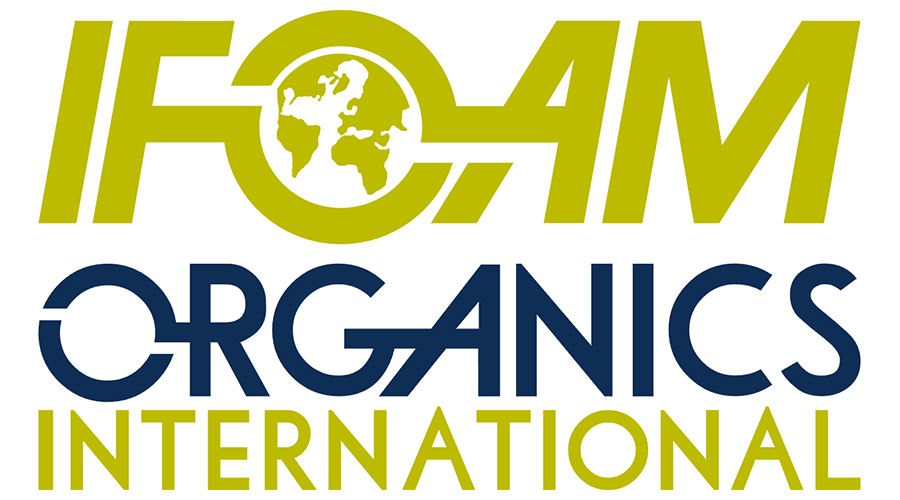 The World of Organic Agriculture,  Ausgaben 2018 und 2019, www.organic-world.net
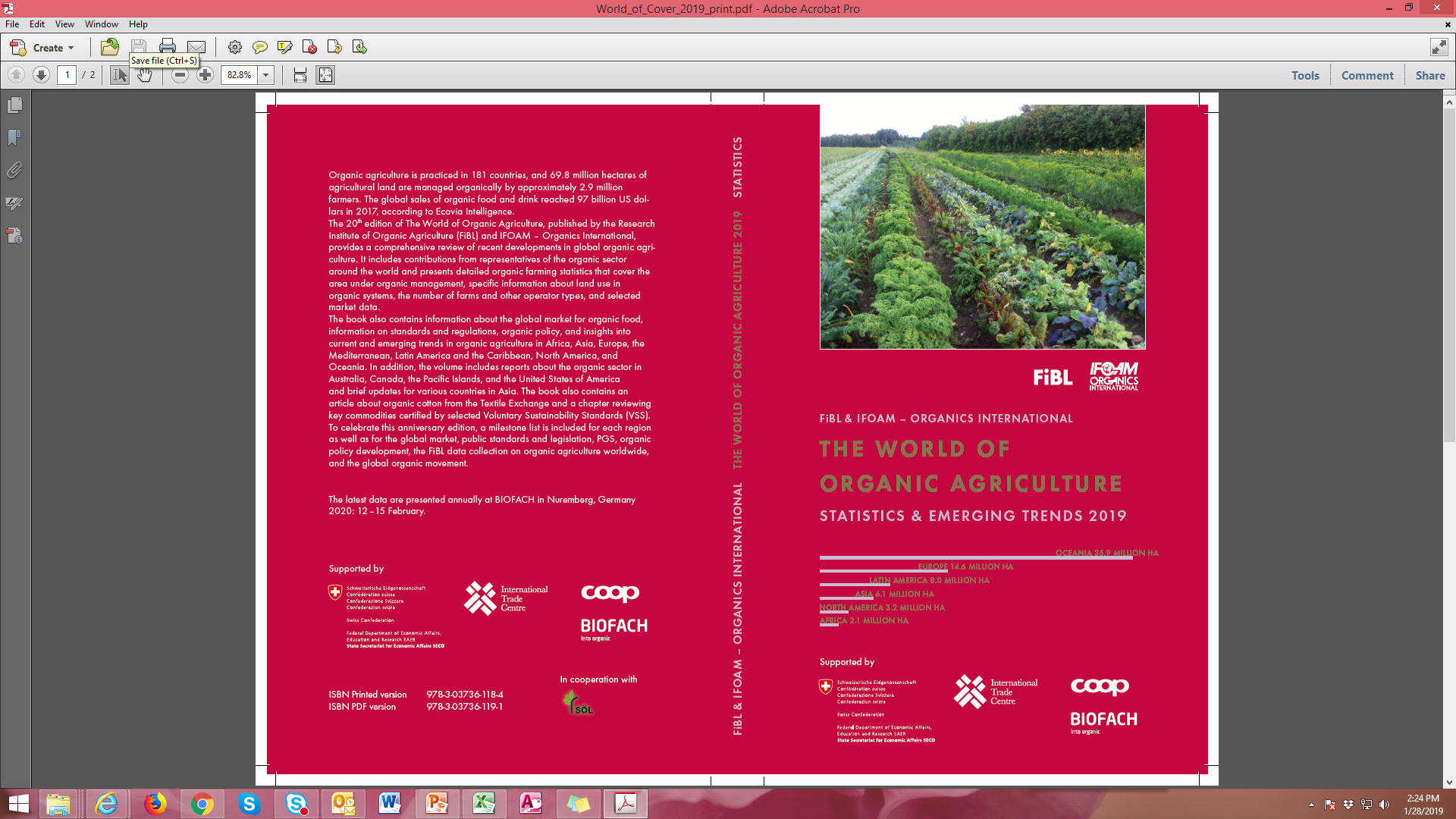 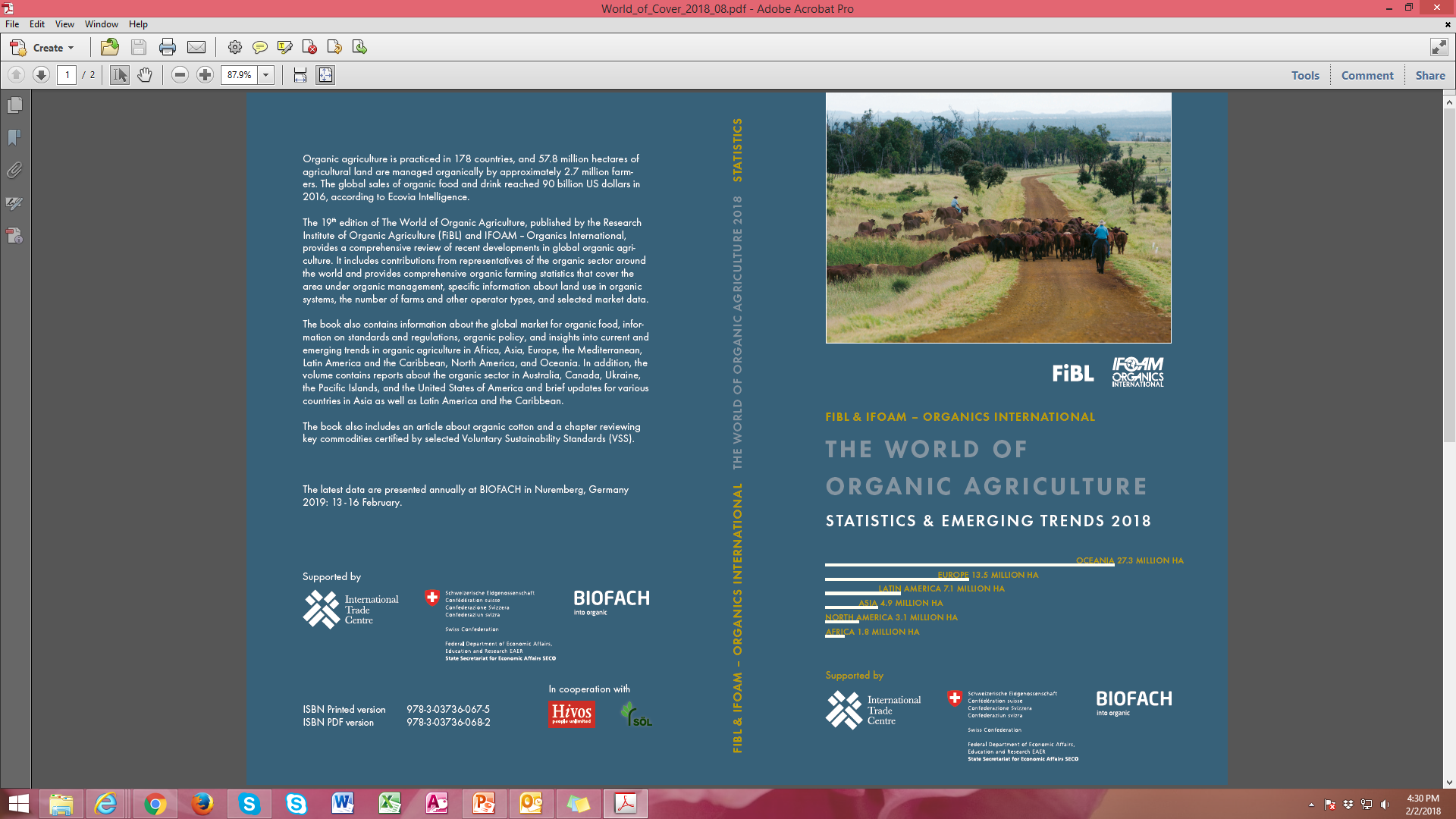 Kontakt
Helga Willer und Julia Lernoud
Forschungsinstitut für biologischen Landbau FiBL
Ackerstrasse 113, 5070 Frick, Schweiz
Tel. +41 79 218 0626, Fax +41 62 865 7273
helga.willer@fibl.org und julia.lernoud@fibl.org
www.fibl.org, www.organic-world.net, statistics.fibl.org

Willer, Helga und Julia Lernoud (Hrsg.) (2019):  The World of Organic Agriculture. Statistics and Emerging Trends 2019. FiBL, Frick, und IFOAM – Organics International, Bonn
http://www.organic-world.net/yearbook/yearbook-2019.html